-BIOMEDICINSKA INSTRUMENTACIJA-
VEŽBE 8
SPI (Serial Peripheral Interface) KOMUNIKACIJA
SPI komunikacija
Sinhrona serijska komunikacija

Full-duplex komunikacija

Master/main i slave/subnode uređaji

4 linije za razmenu podataka:
 SCK – Serial Clock
 MOSI – Master Output Slave Input
 MISO – Master Input Slave Output 
 CS - Chip Select
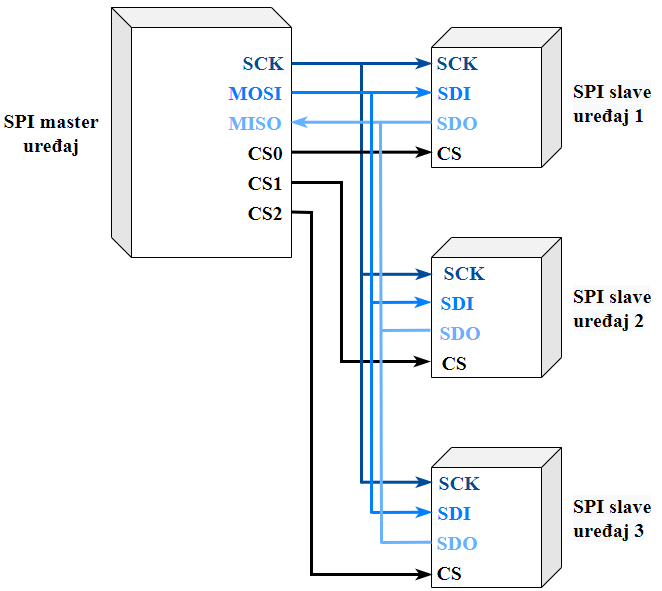 SPI komunikacija
N slave uređaja – N CS linija
Daisy-chain konfiguracija
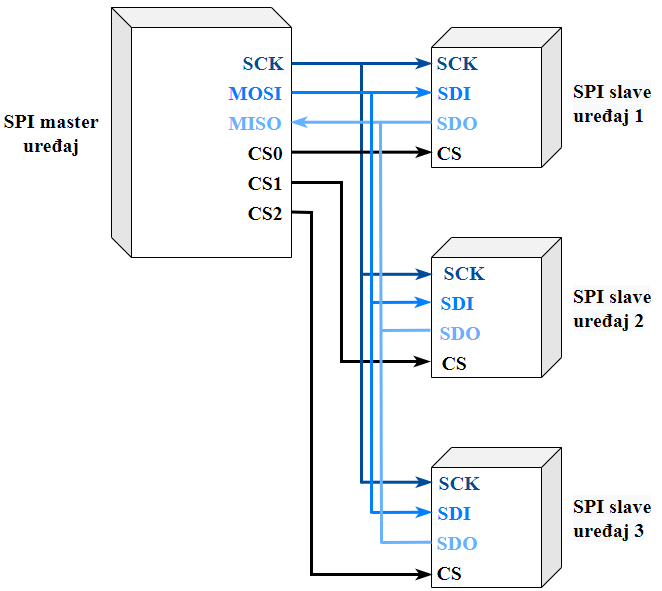 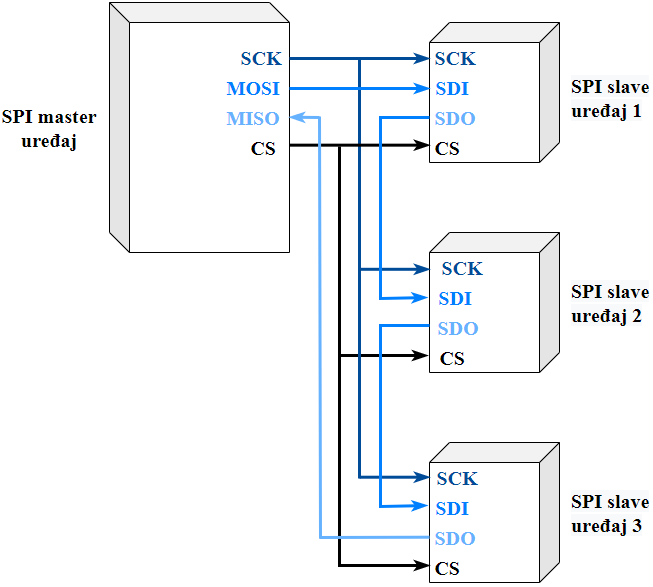 Pregled Karakteristika SPI komunikacije
Push-pull konfiguracija linija
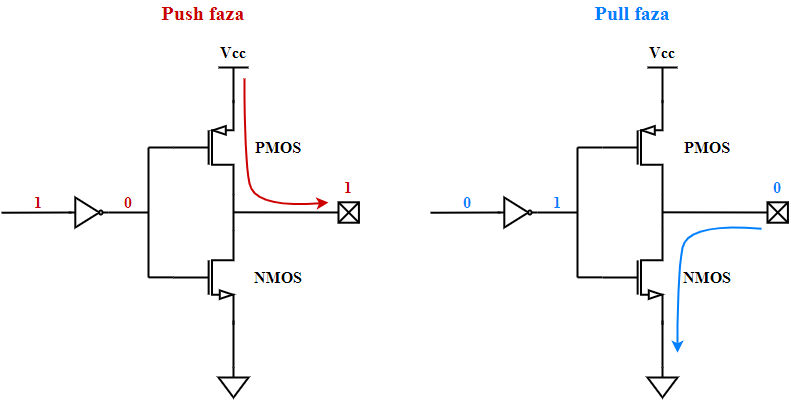 SPI modovi rada
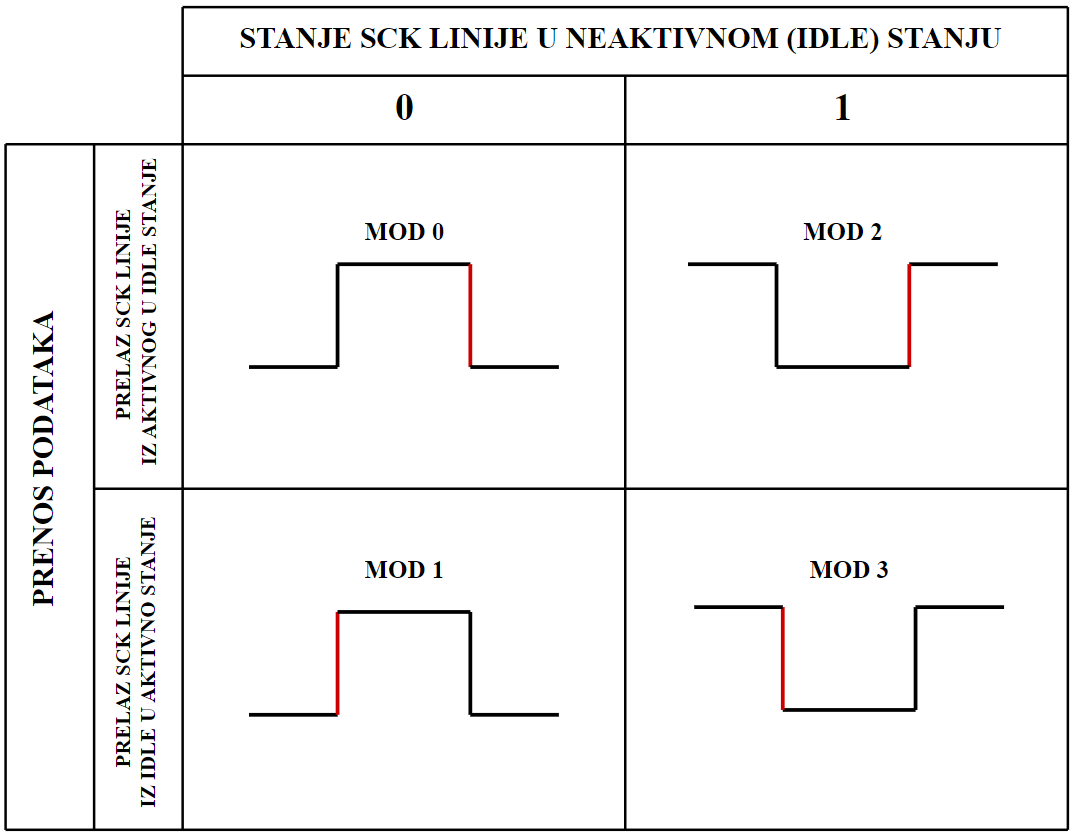 SPI modovi rada
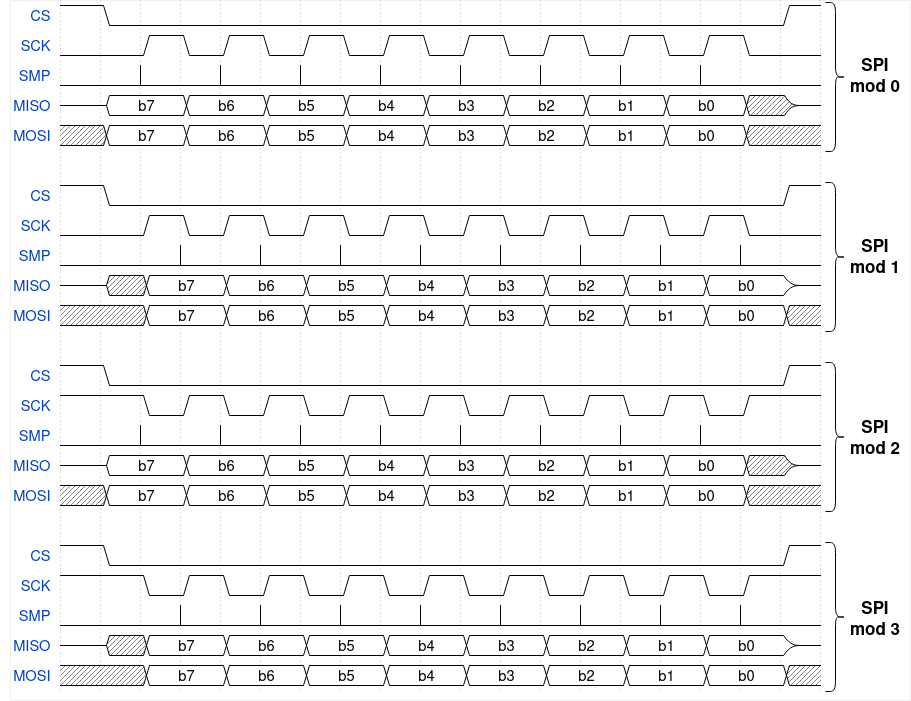 SPI PIC18F87K22 mikrokontrolera
MSSP moduli datog mikrokontrolera za SPI komunikaciju konfigurišu se putem sedam registara:

SSPxSTAT (MSSPx Status Register) – statusni registar,
SSPxCON1 (MSSPx Control Register 1) – kontrolni registar,
SSPxBUF (Serial Receive/Transmit Buffer Register) – bafer u koji se podaci upisuju ili iz koga se podaci čitaju,
SSPxSR (MSSPx Shift Register) – registar za pomeranje bita.
PIC18f87k22 sPI
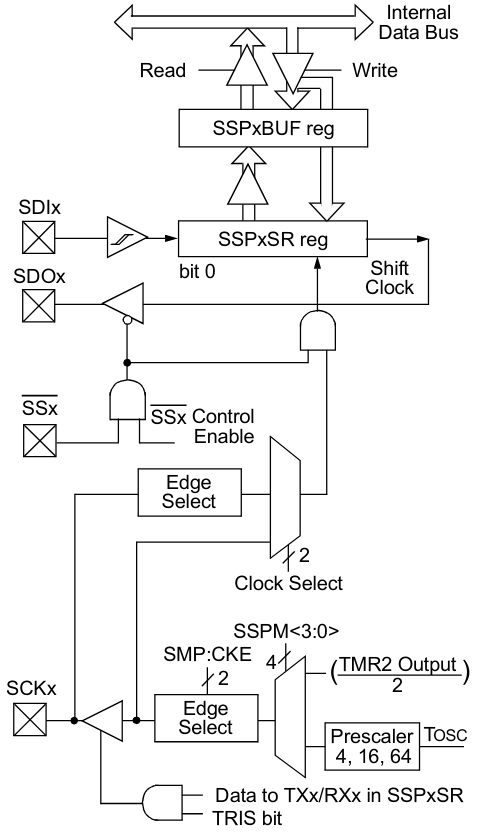 THERMO CLICK
MAX31855K
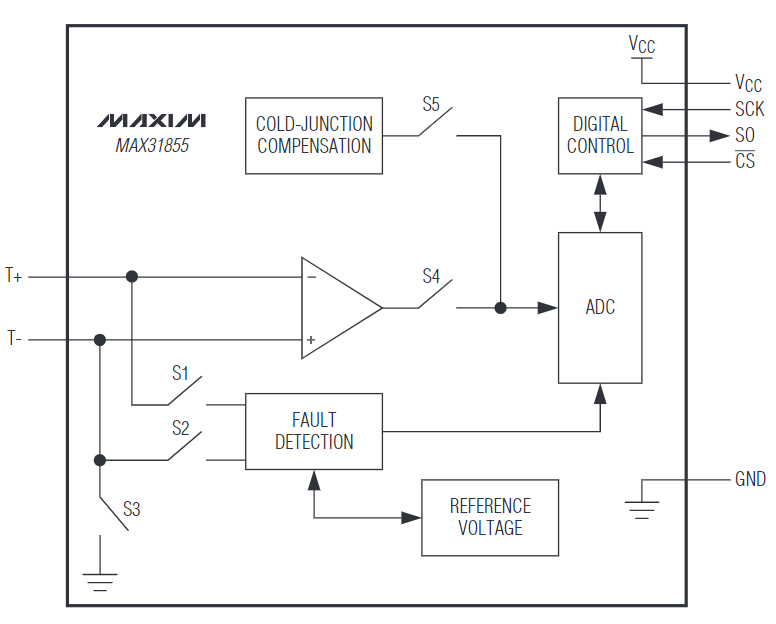 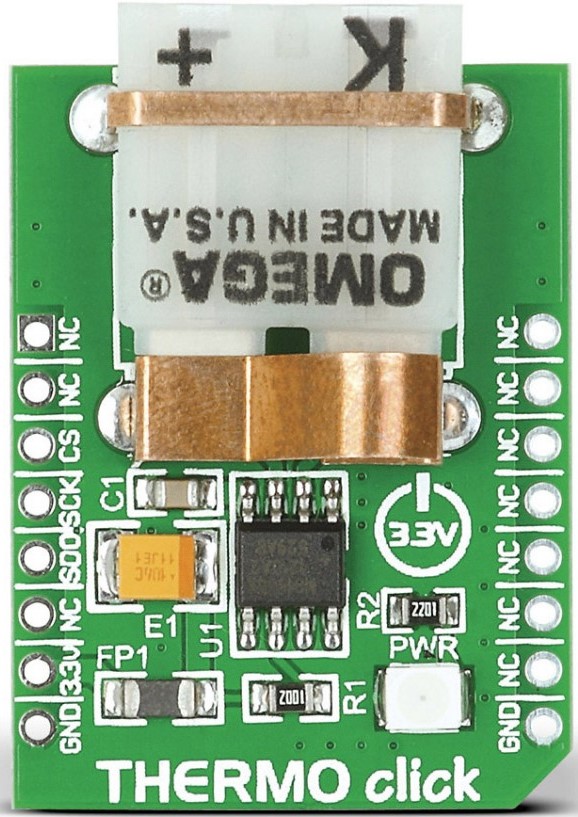 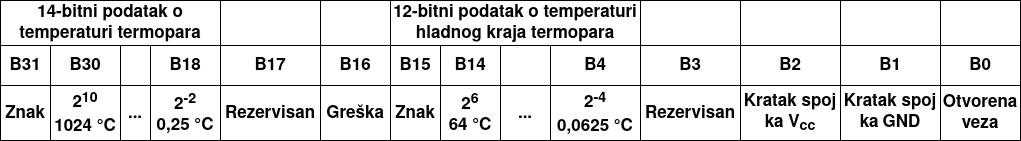 THERMO CLICK
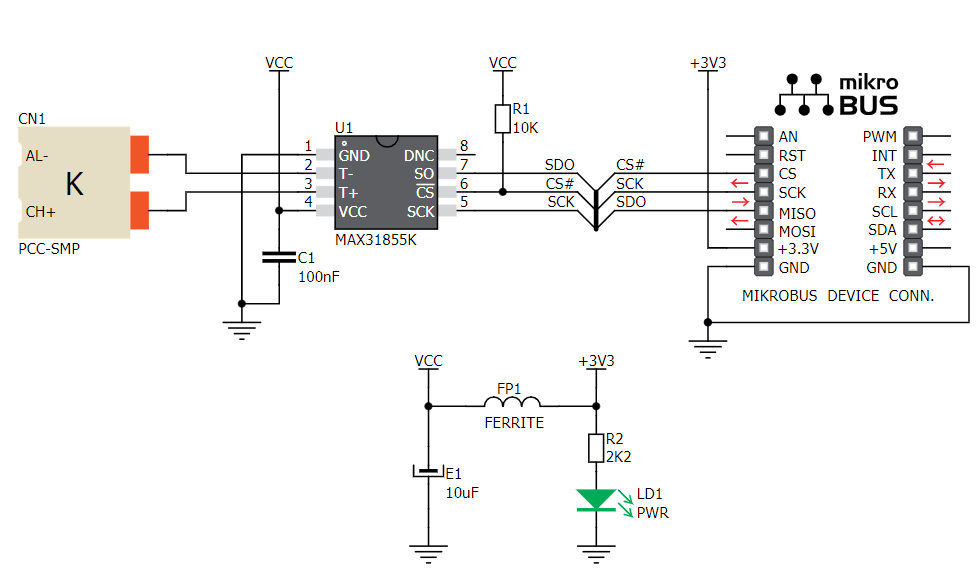 LED RING R CLICK
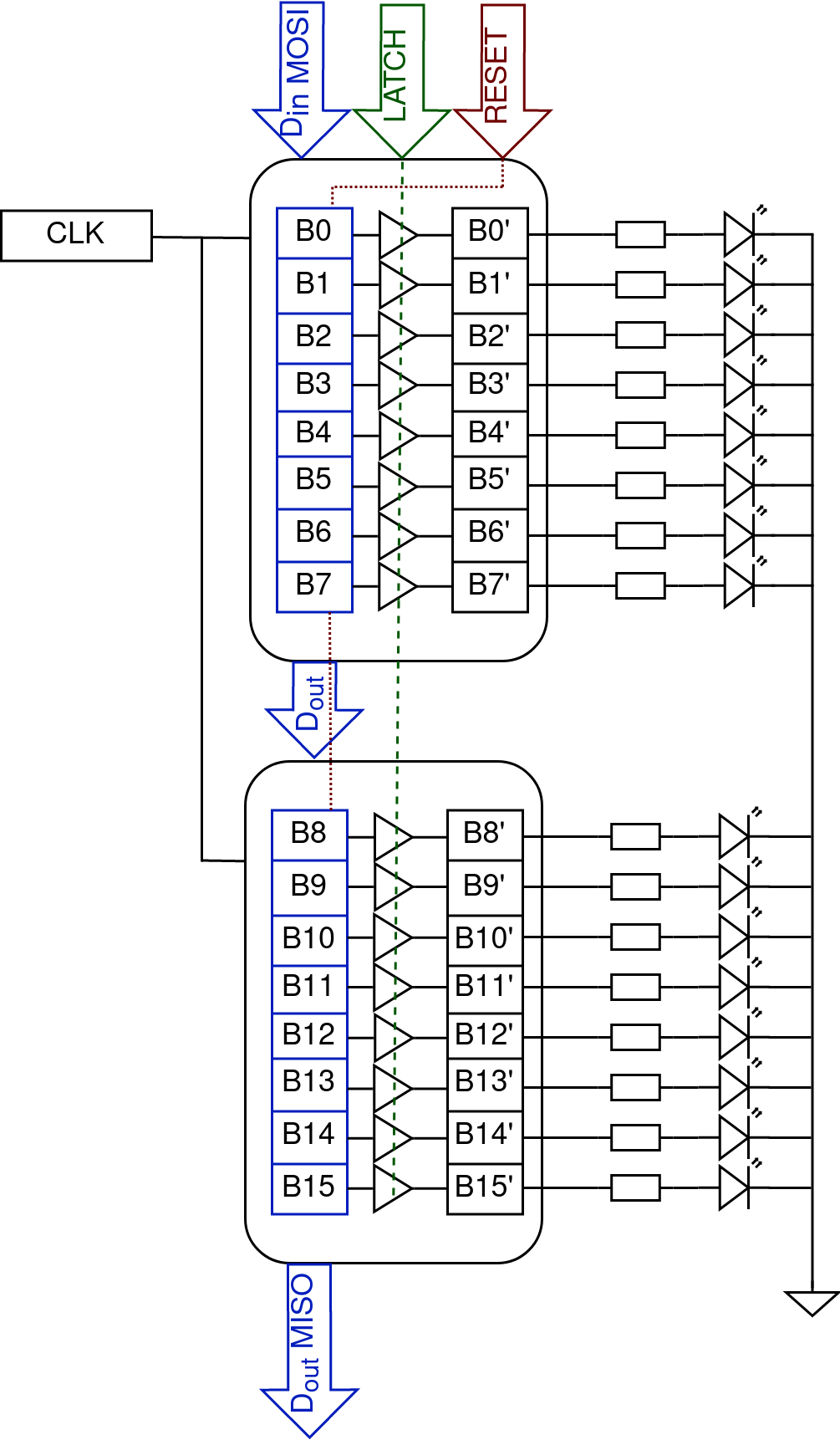 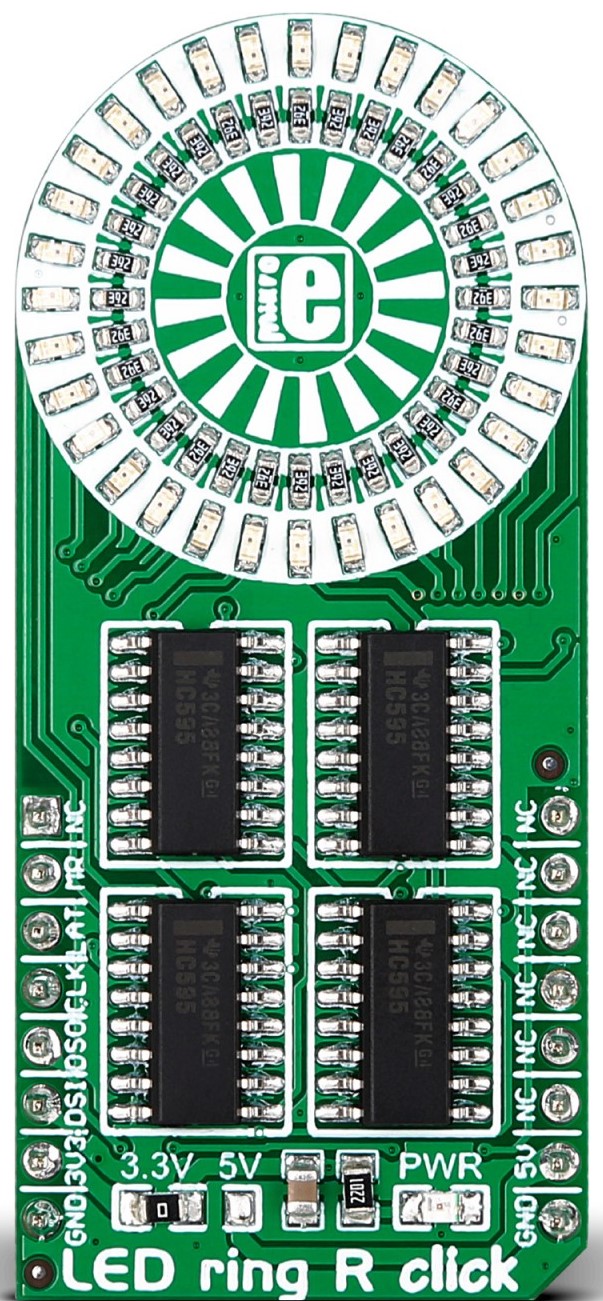 8-bit 74HC595 serial-in, parallel-out shift registar
LED RING R CLICK
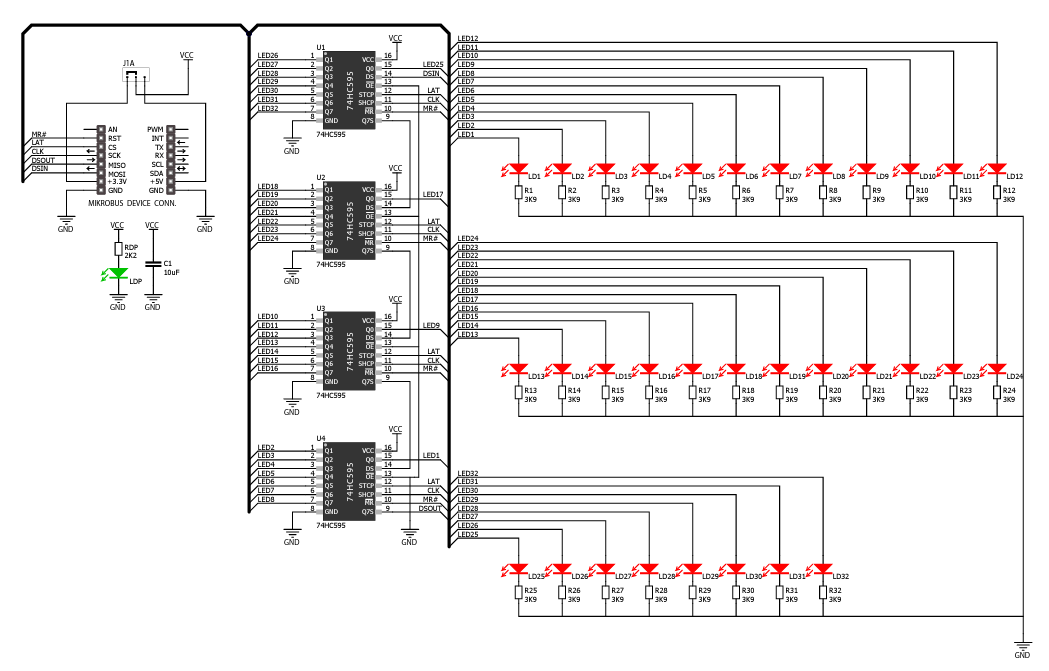